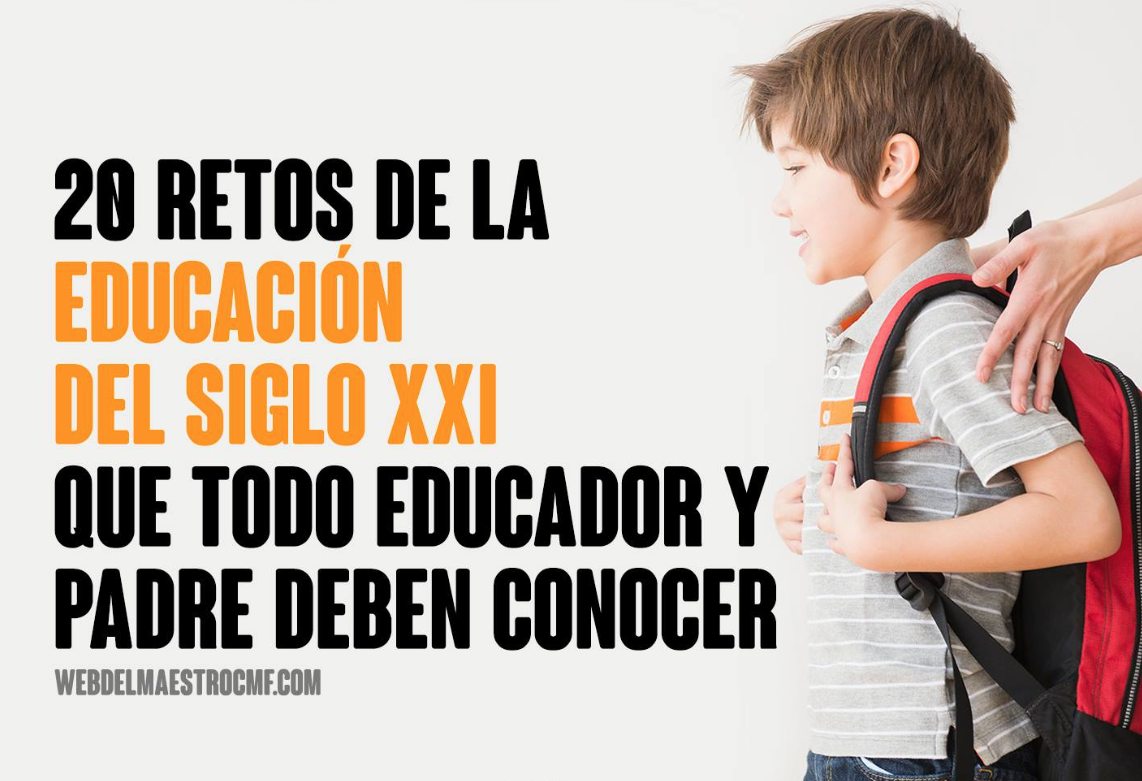 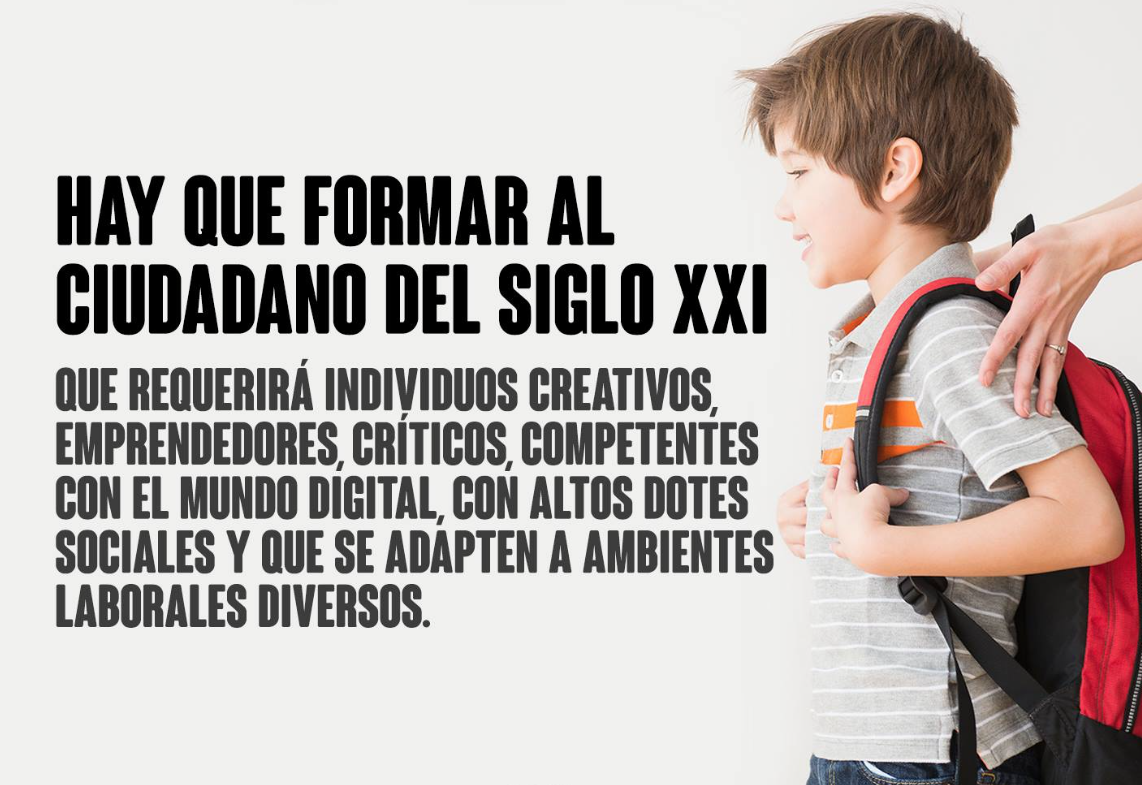 1
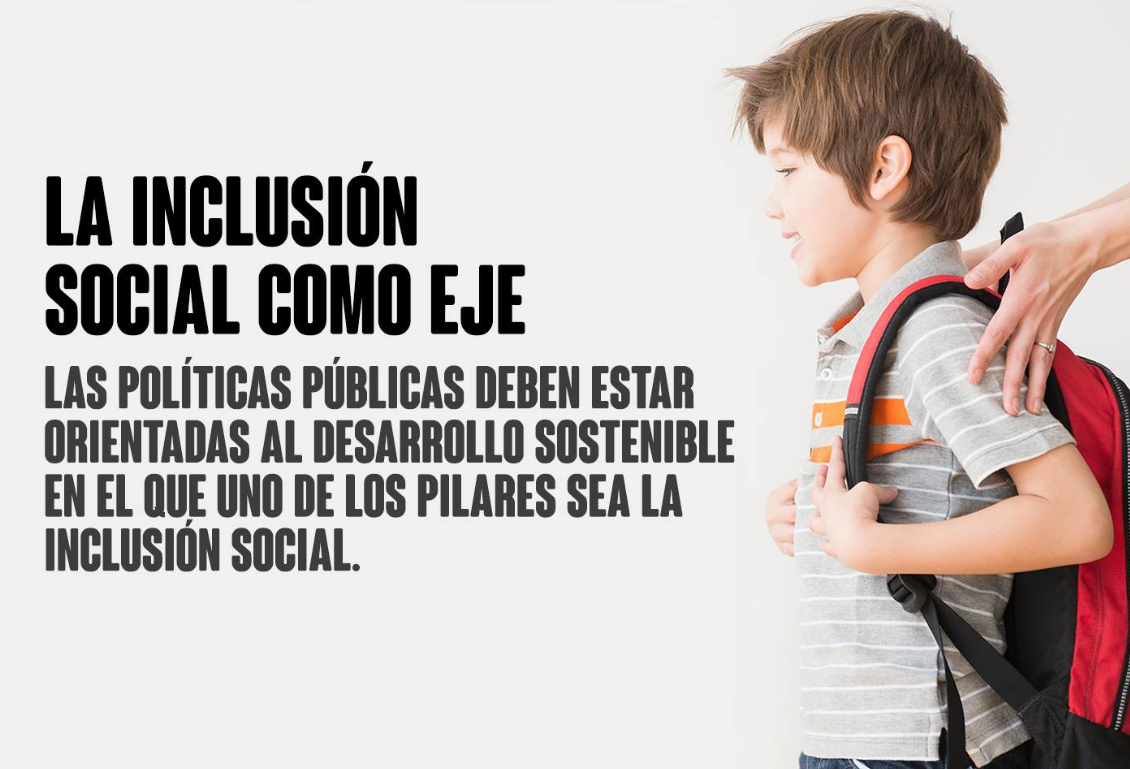 2
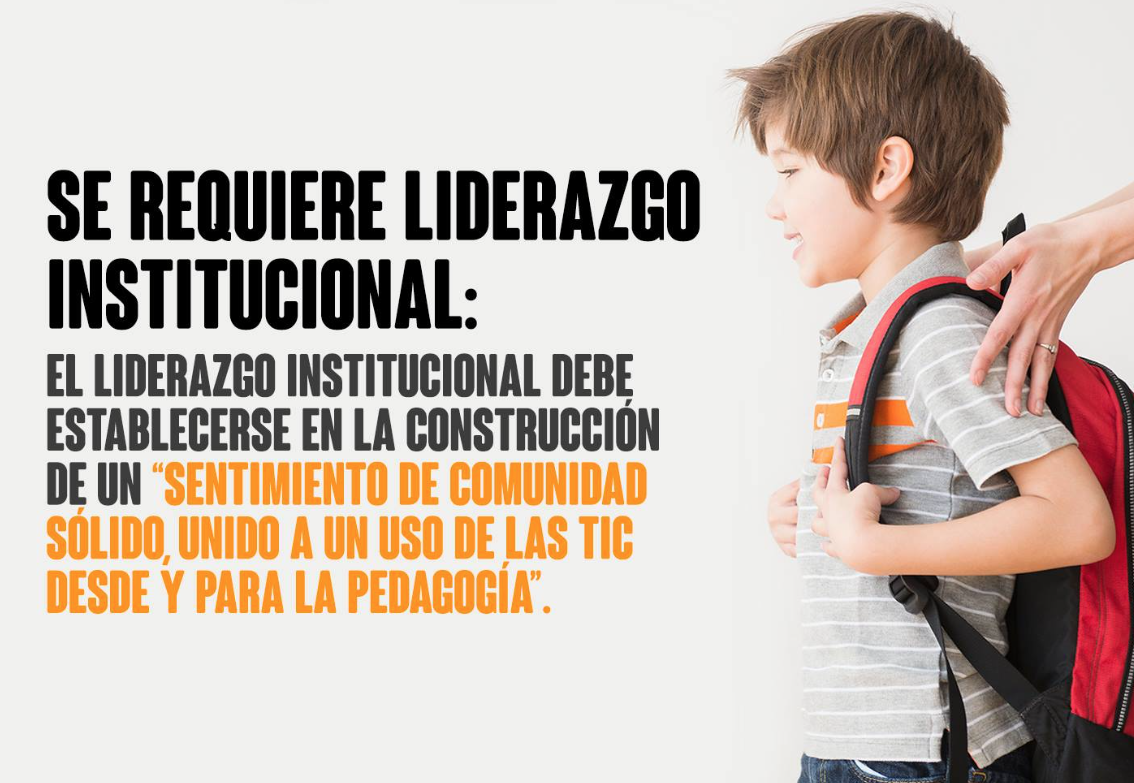 3
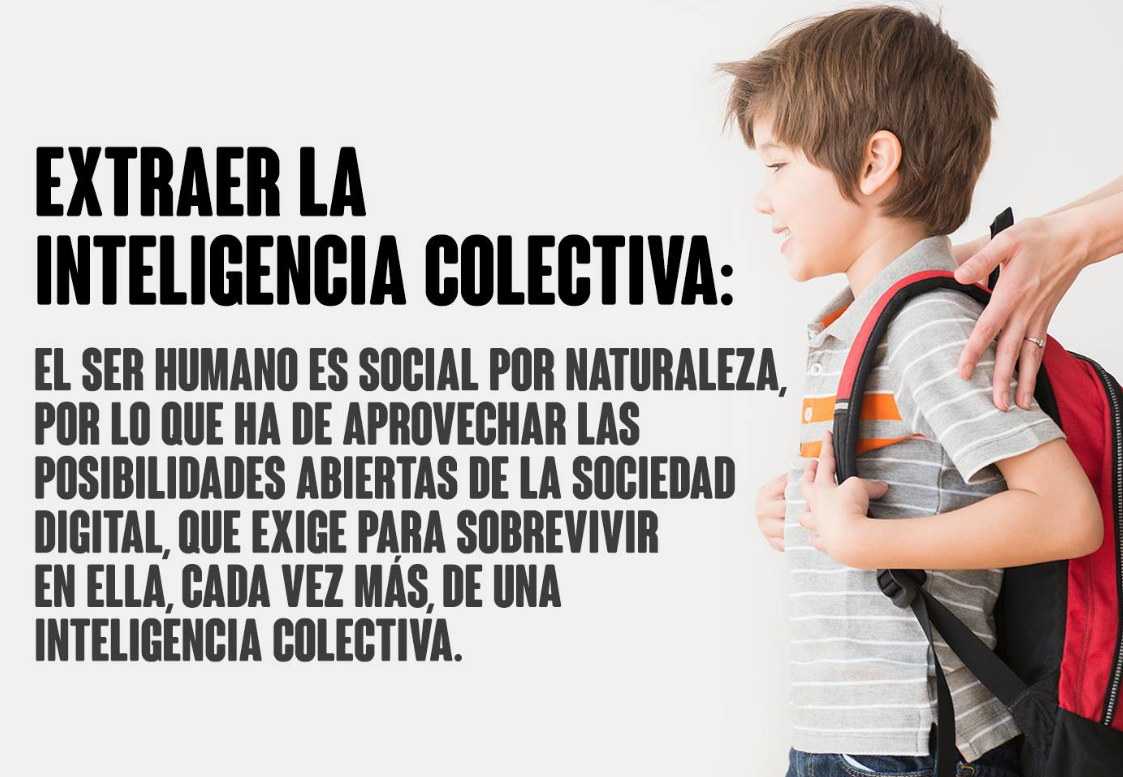 4
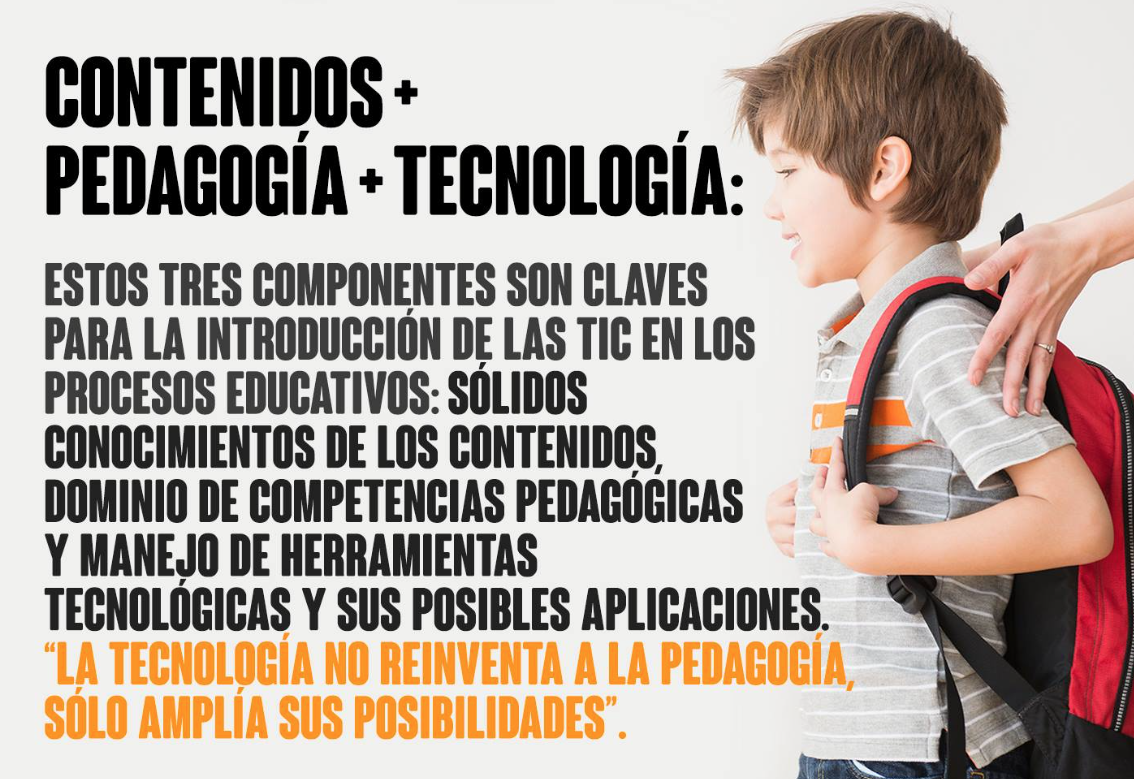 5
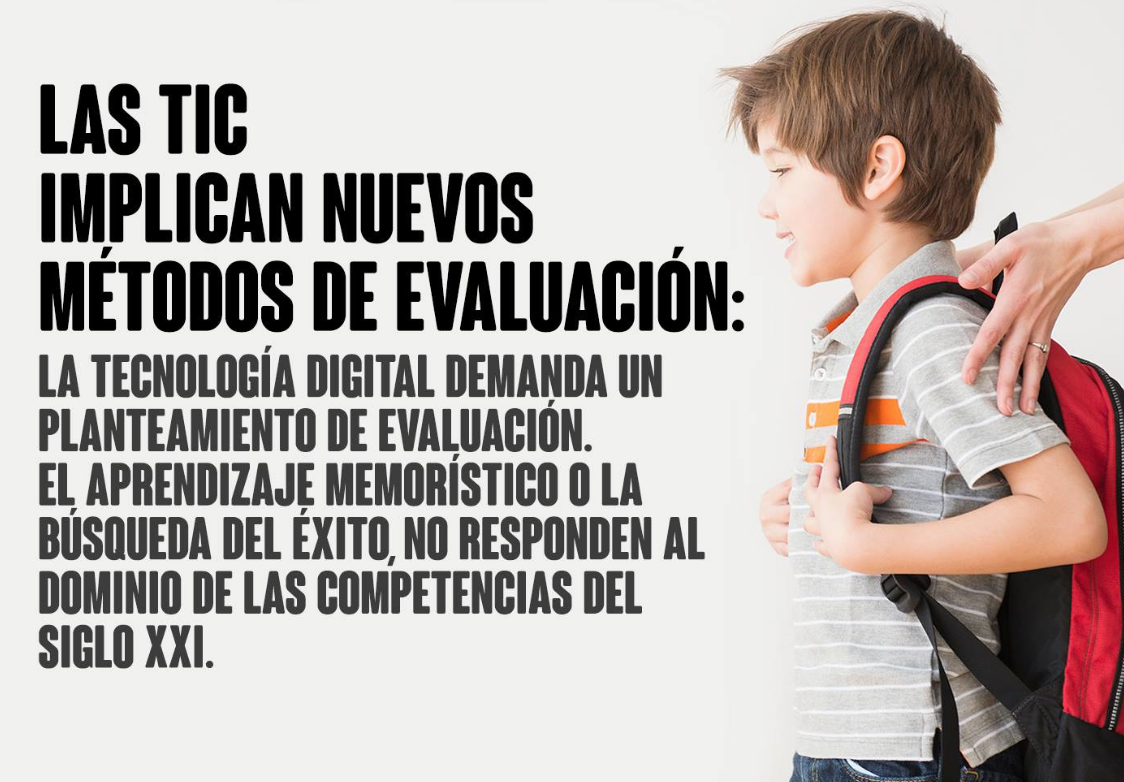 6
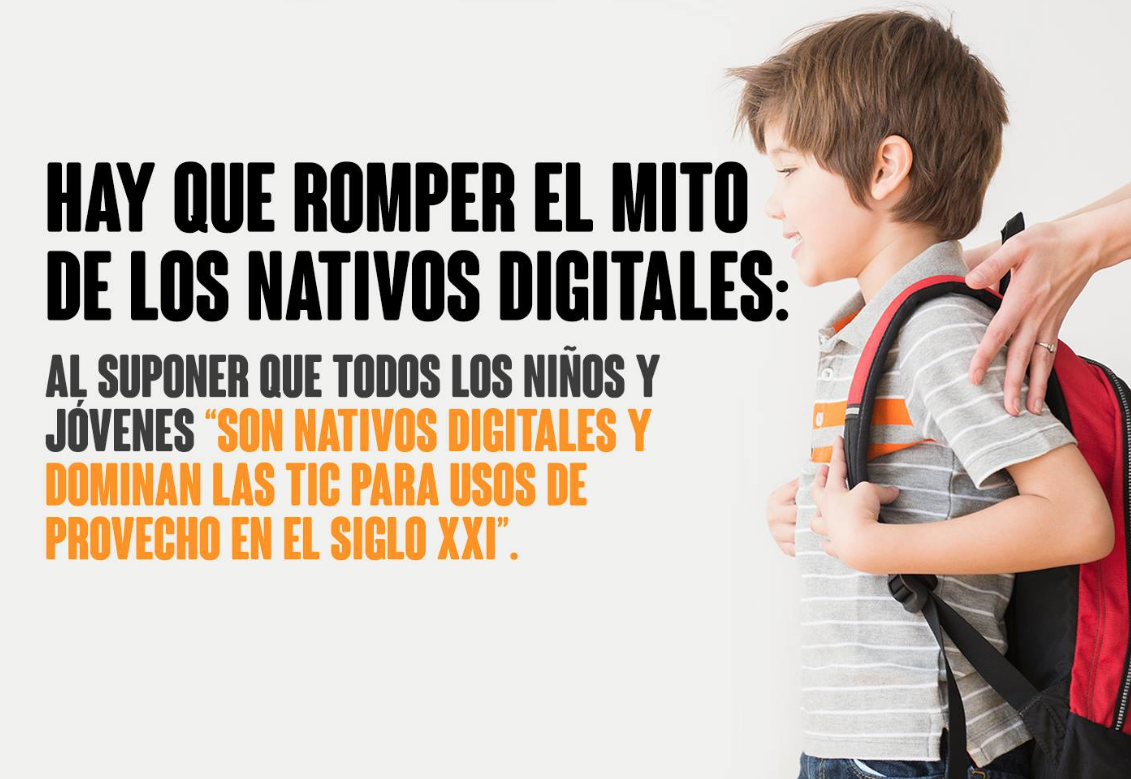 7
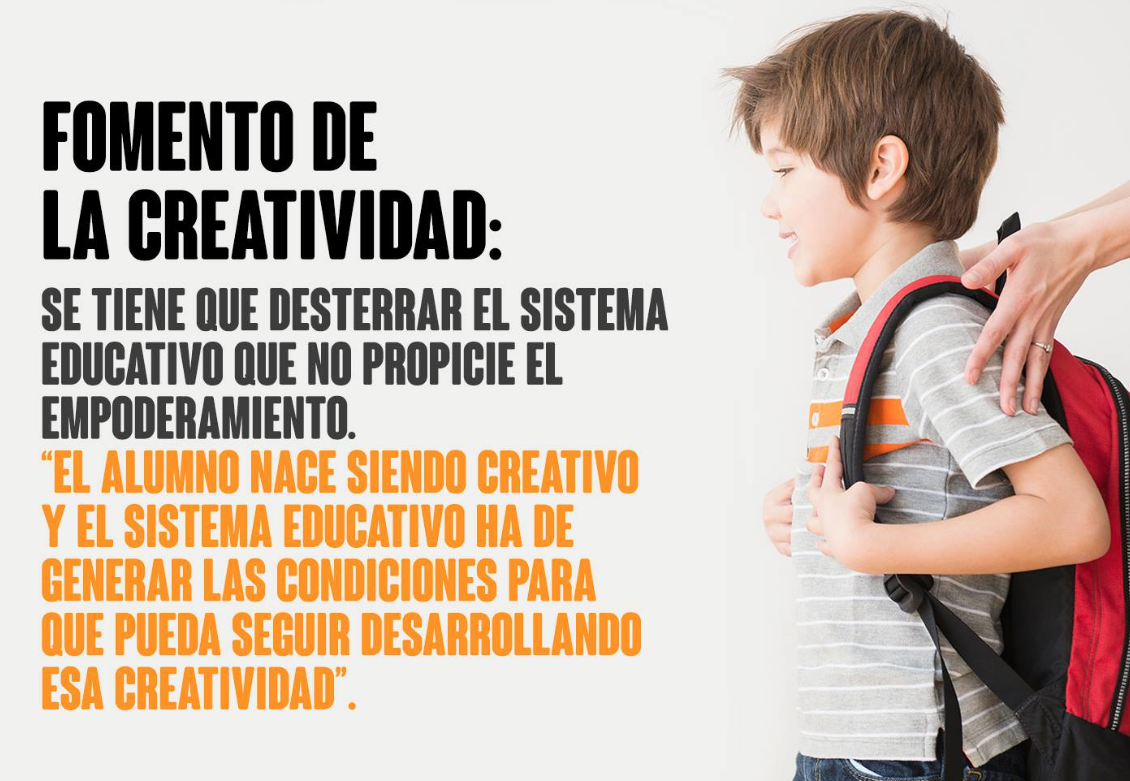 8
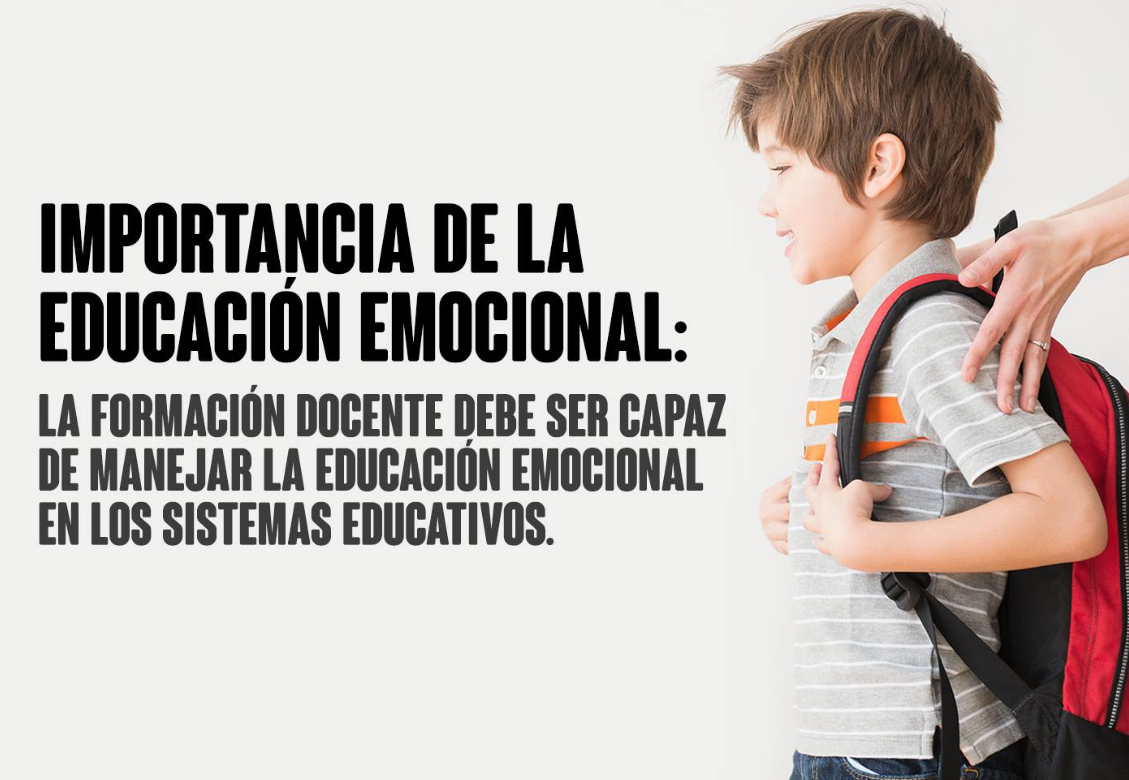 9
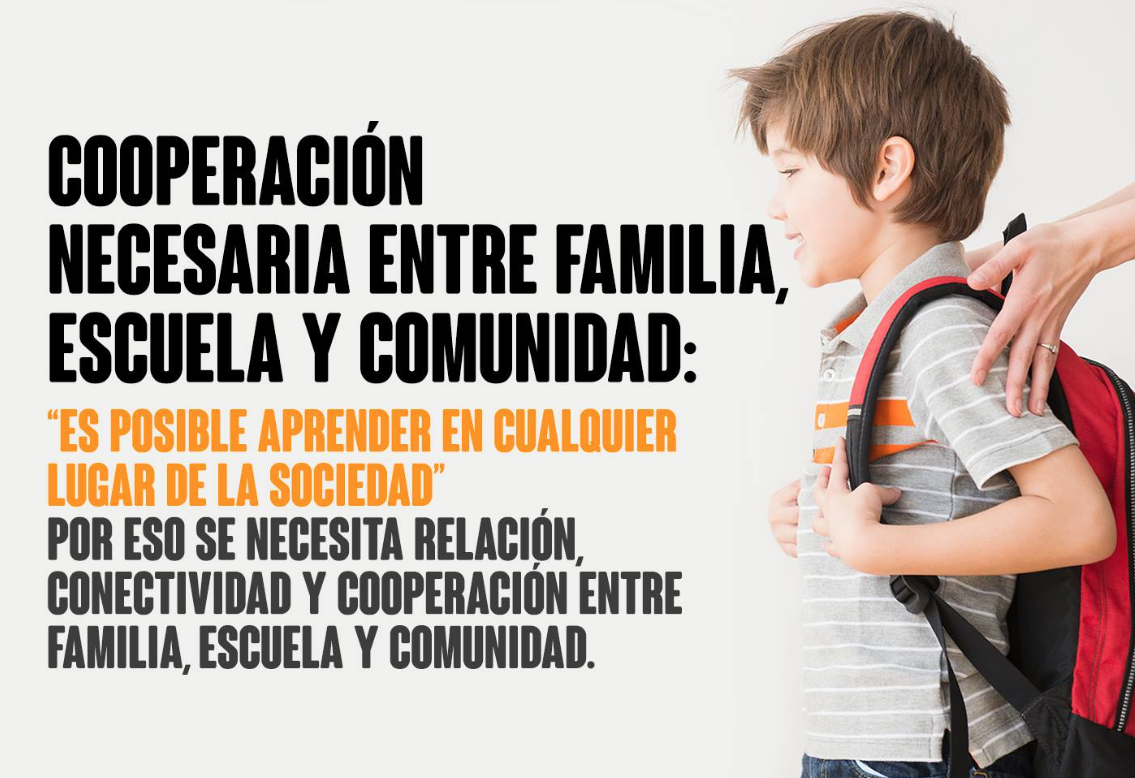 10
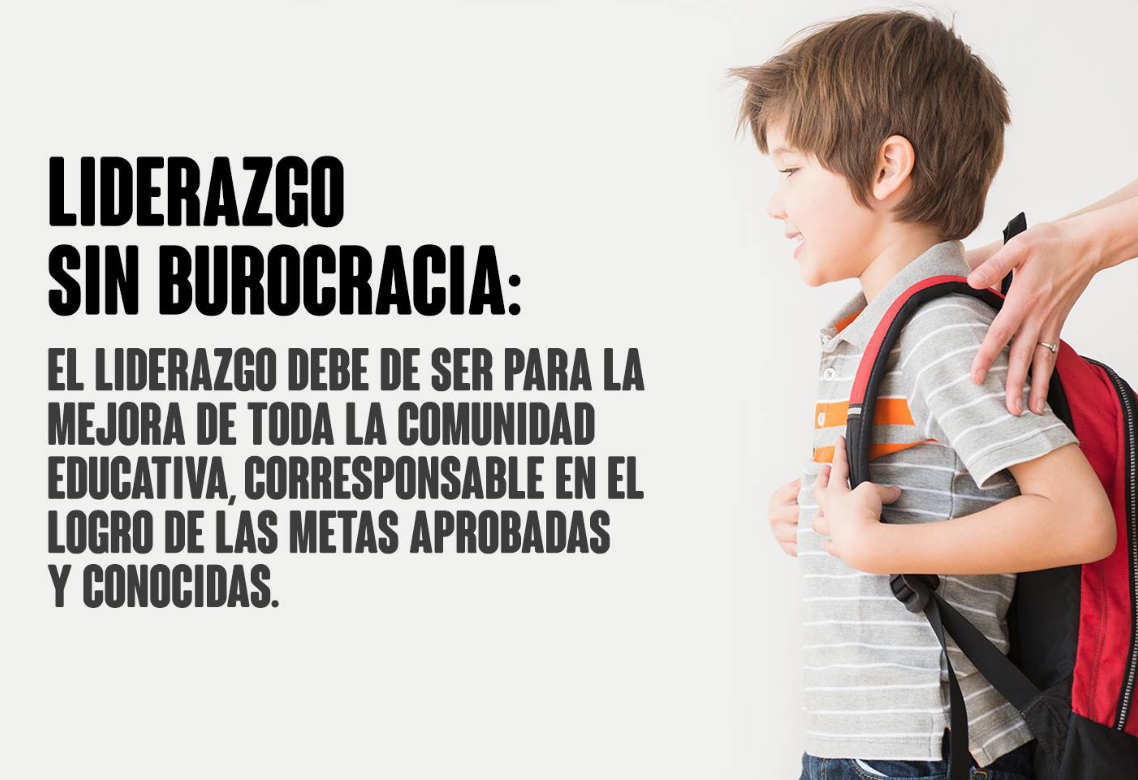 11
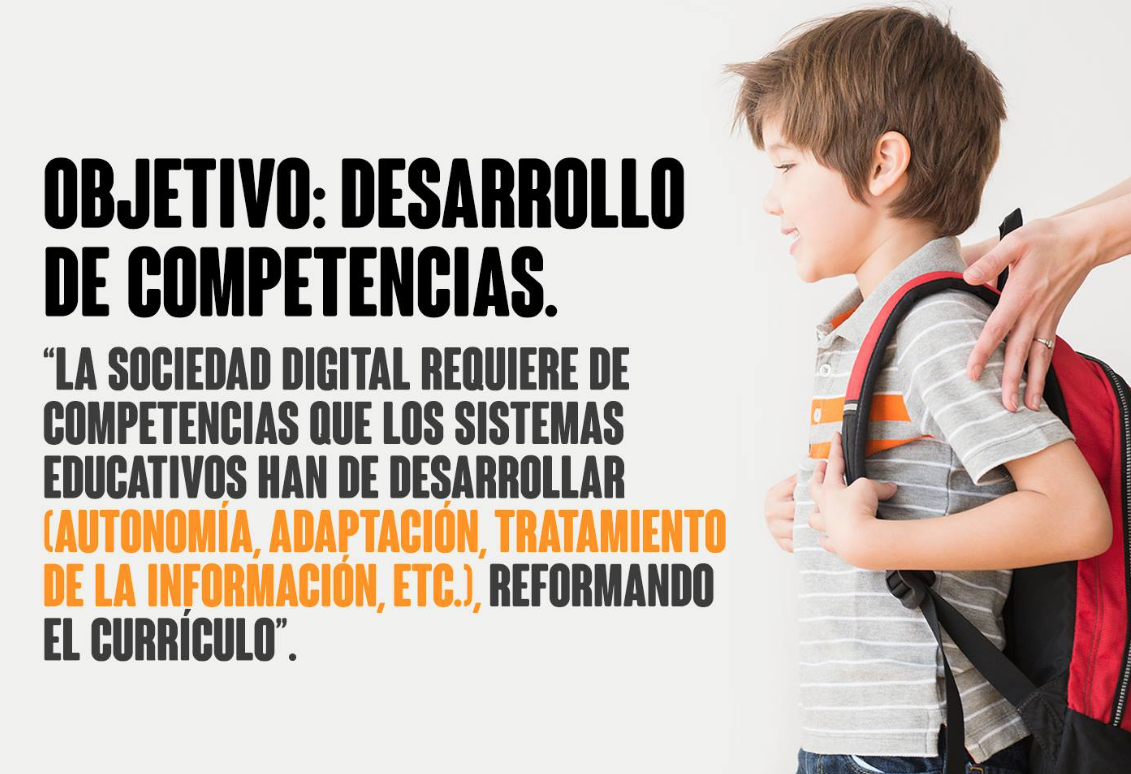 12
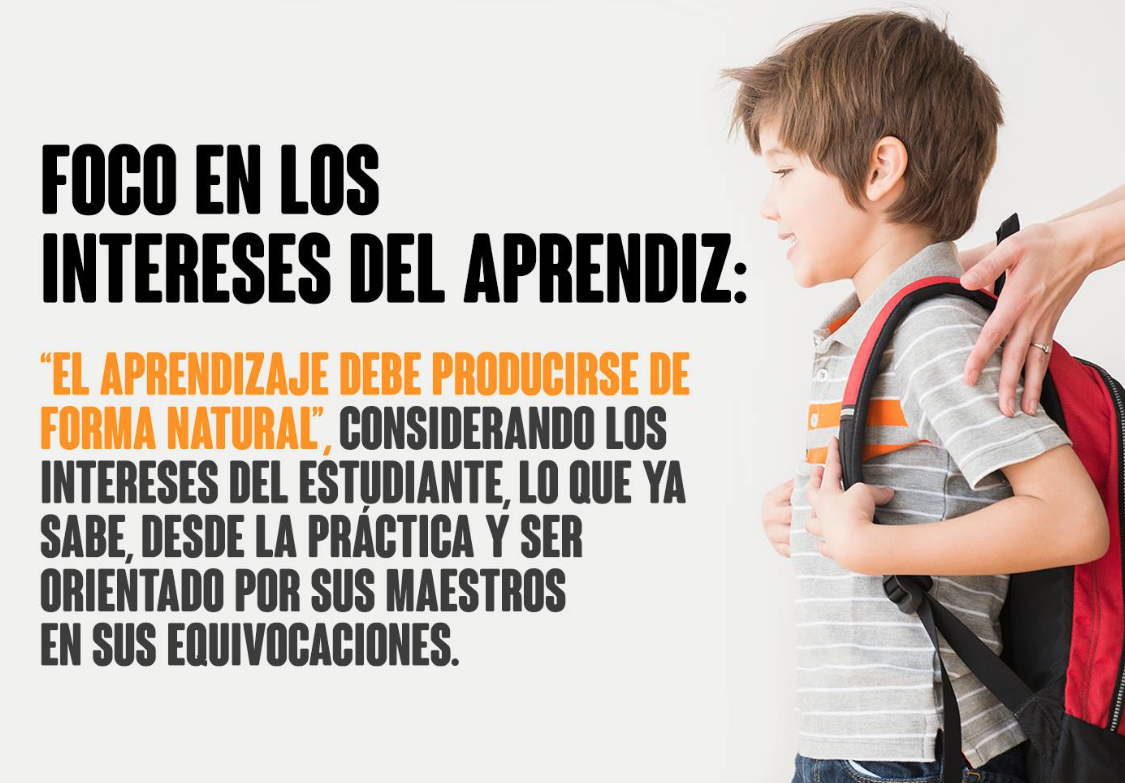 13
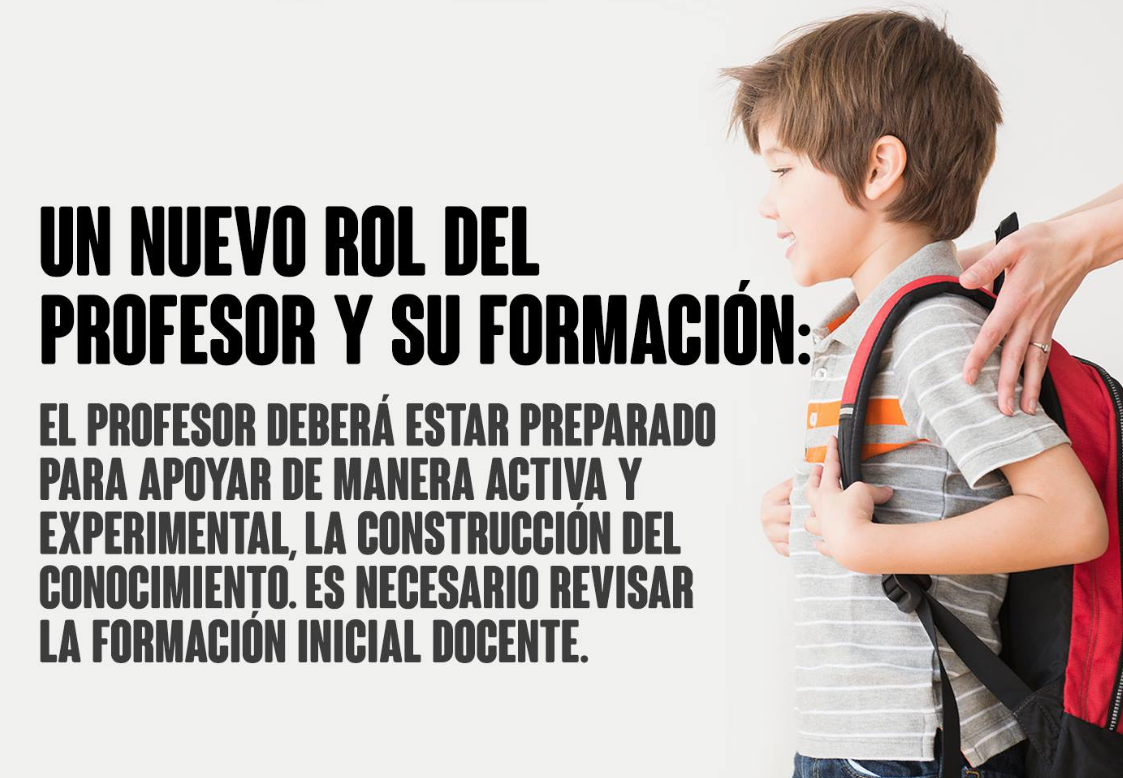 14
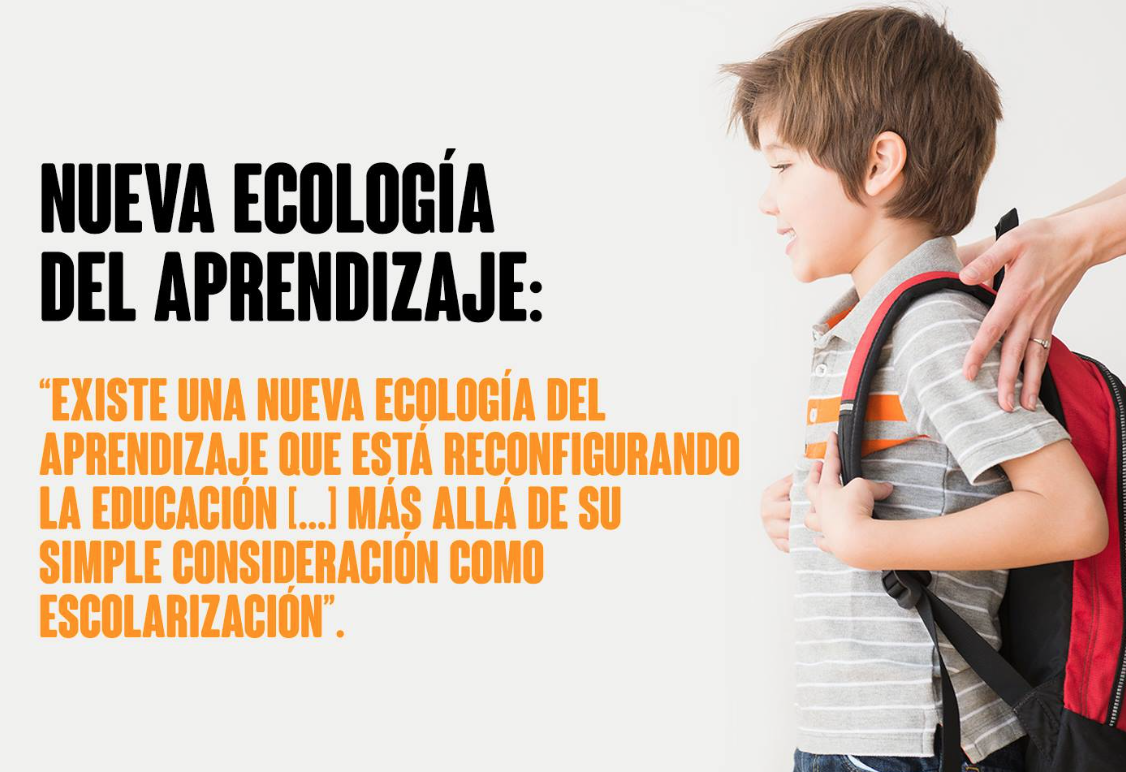 15
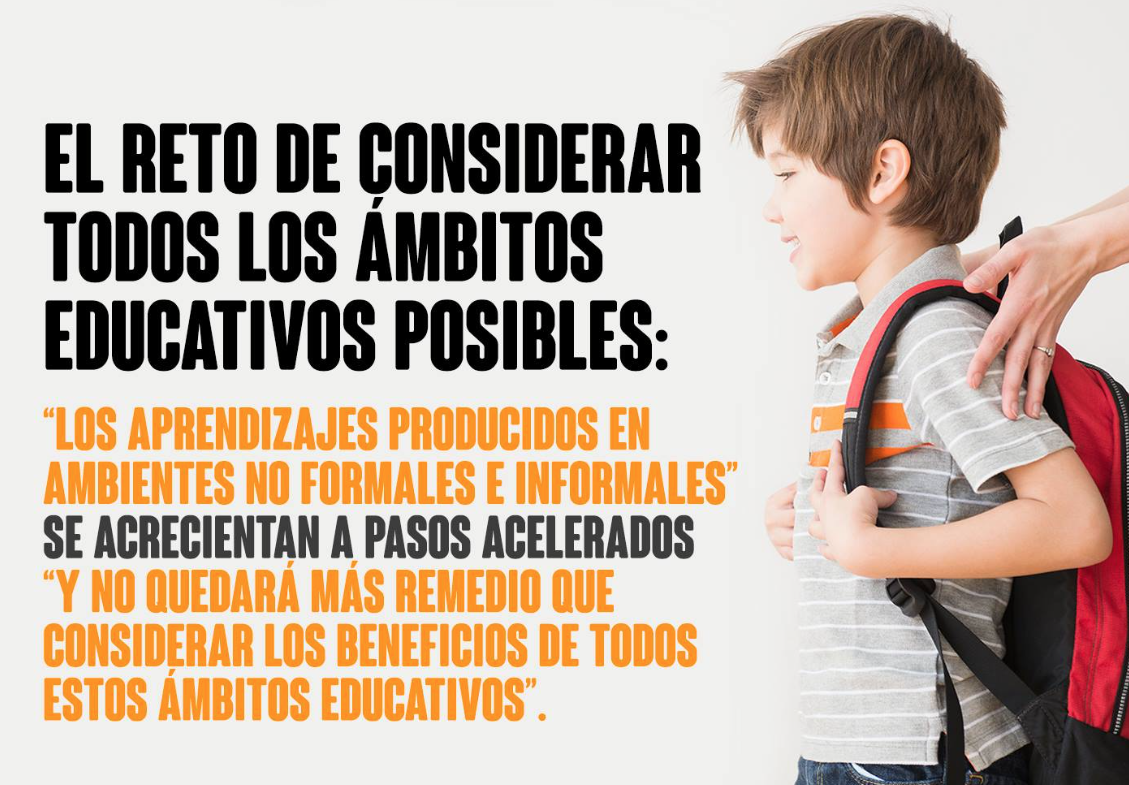 16
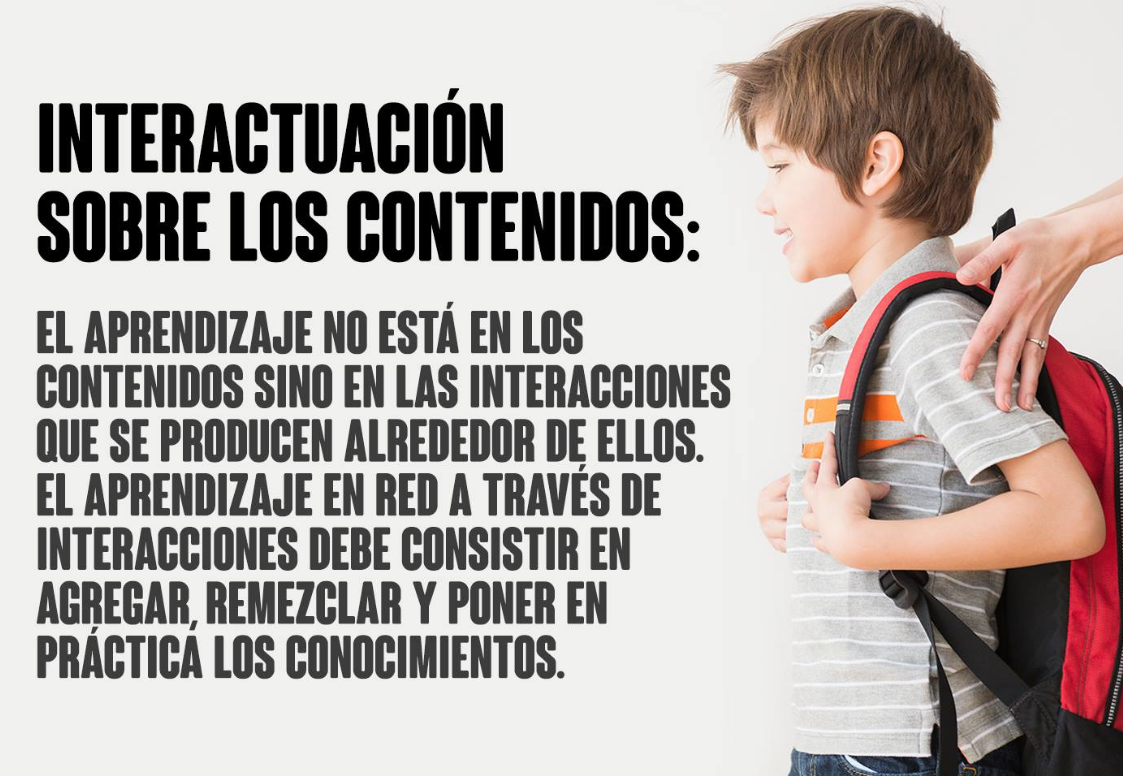 17
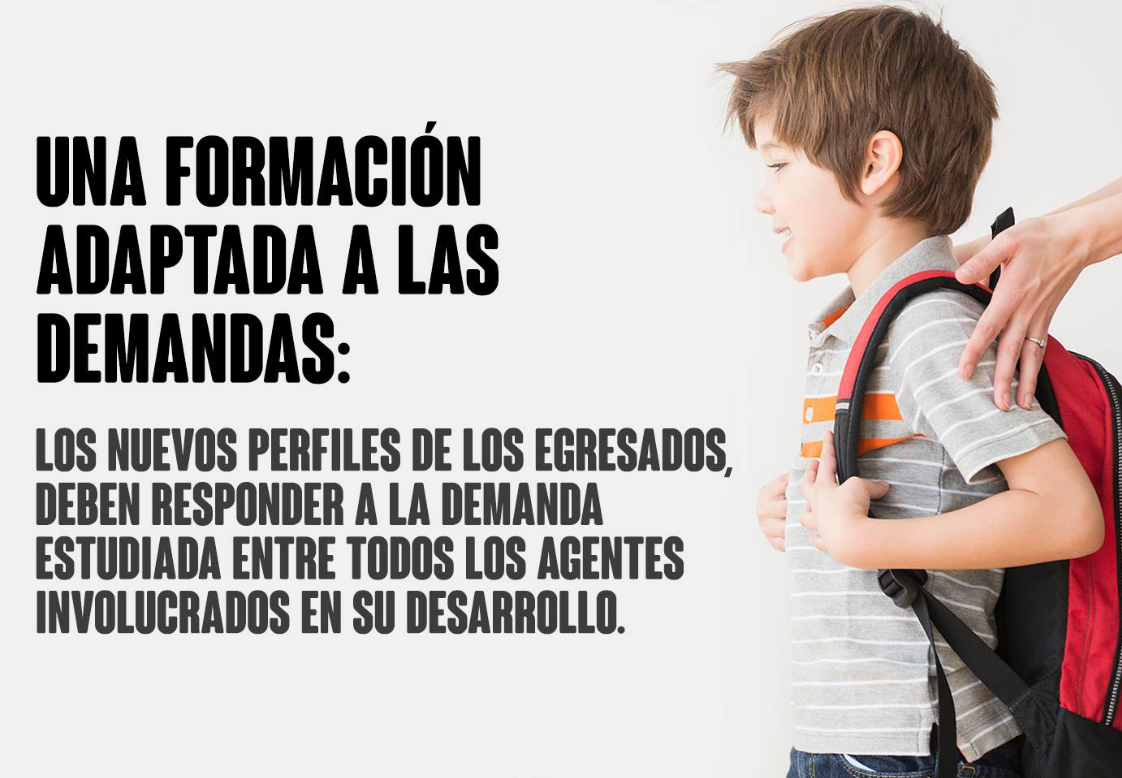 18
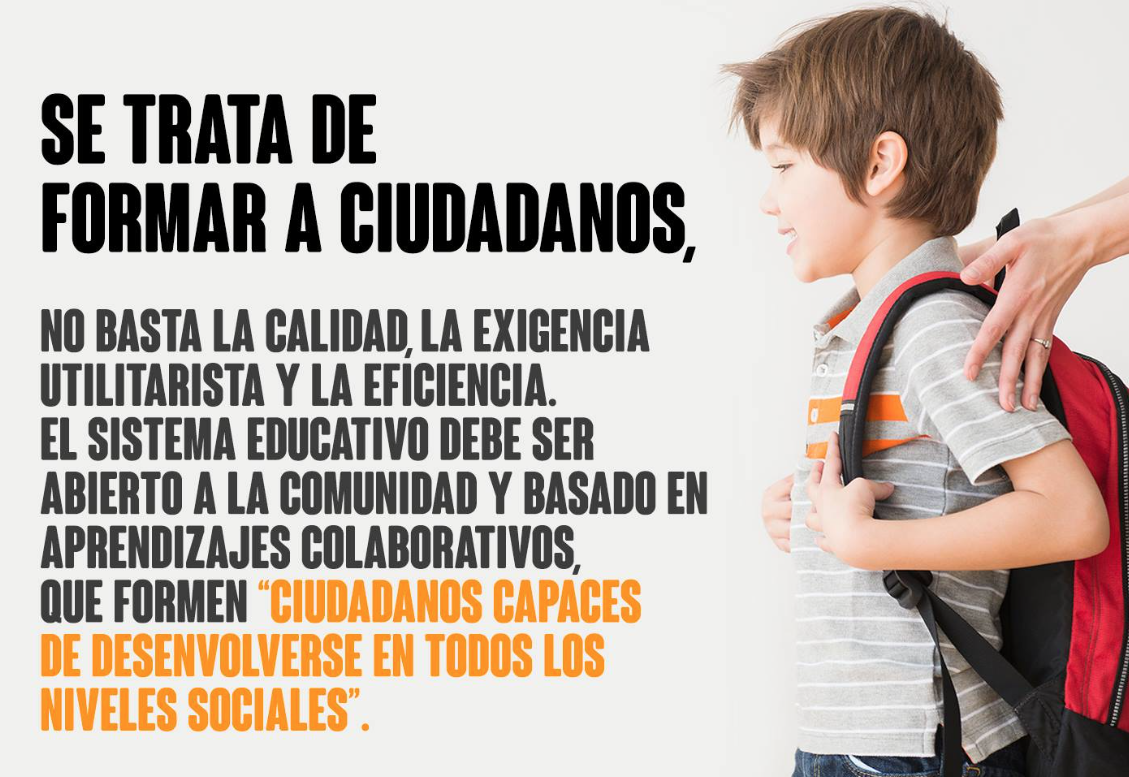 19
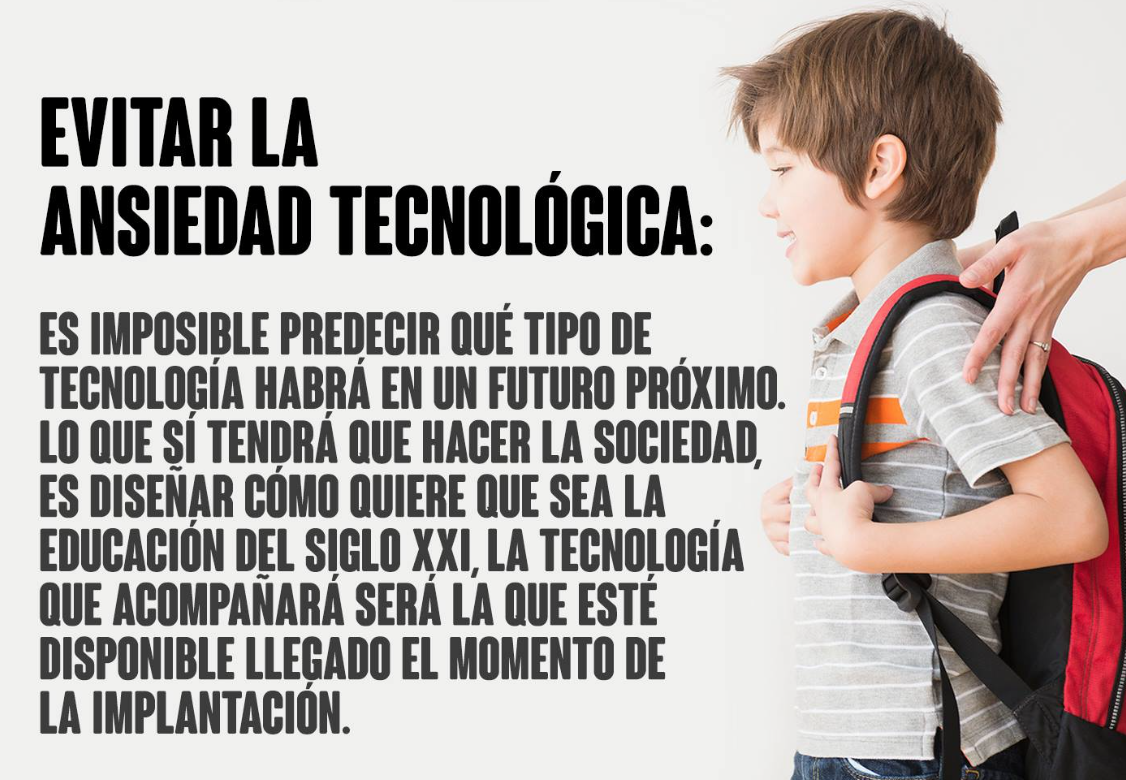 20
BIBLIOGRAFÍA
La web del maestro: http://webdelmaestrocmf.com/portal/los-20-retos-de-la-educacion-del-siglo-xxi-recomendado-para-docentes-y-padres/

Artículo de M.J. Pérez – Barco publicado en ABC
20
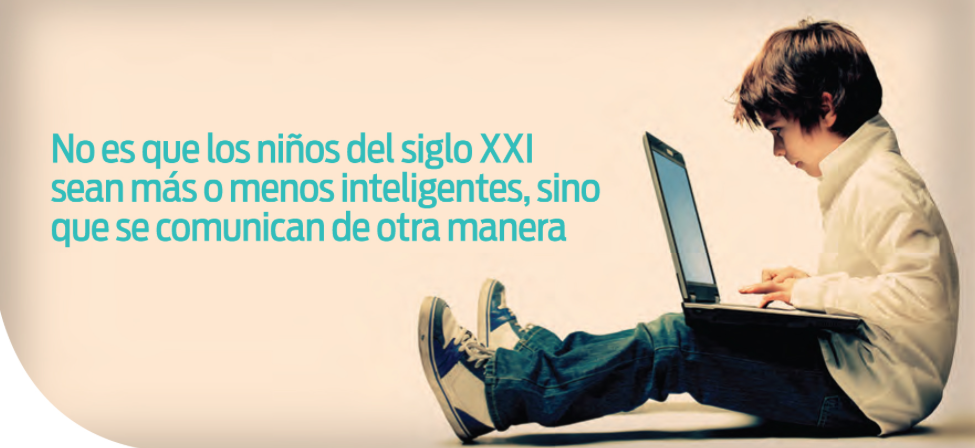